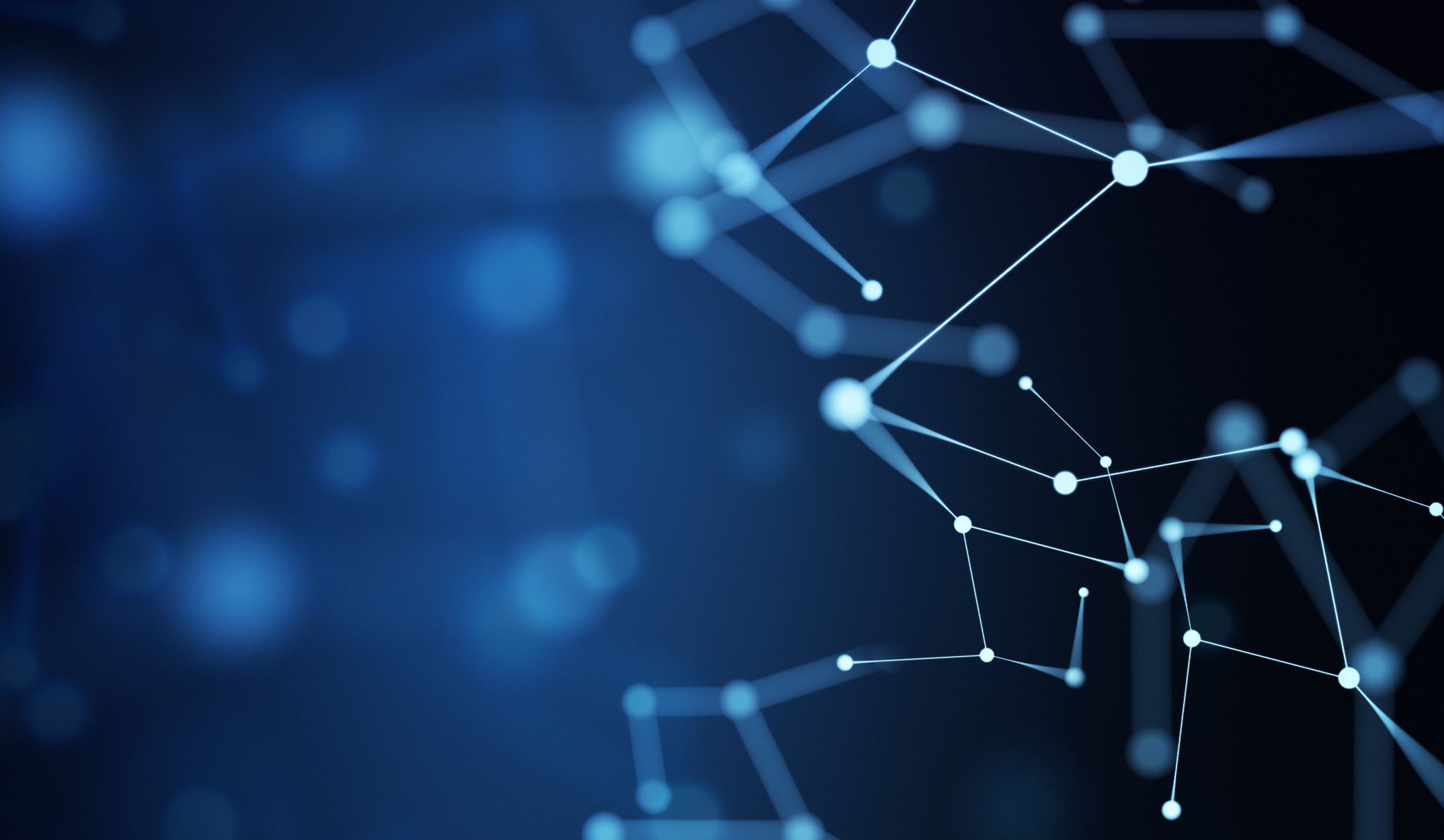 Τμήμα επιστήμων της εκπαίδευσης και της αγωγής στην προσχολική ηλικία
Μάθημα : Δραστηριότητες από το κόσμο της φυσικής για το νηπιαγωγείο 
Καθηγητής : Κωνσταντίνος Ραβάνης 
Θέμα : Τήξη-πήξη-εξαέρωση-βρασμός-εξάτμιση-υγροποίηση
Η εργασία μας επικεντρώθηκε στην αλλαγή της μορφής ενός υλικού. Πιο συγκεκριμένα αναφερθήκαμε στα εξής  :
1η δραστηριότητα
Υλικά : 2 ποτήρια, νερό 
Πείραμα 
Αφού κάνουμε μια εισαγωγική συζήτηση και προβάλουμε το παραμύθι ‘ο χιονάνθρωπος που δεν ήθελε να λιώσει συνεχίζουμε με το εξής πείραμα.
Τοποθετούμε νερό σε δύο ποτηράκια 
Τα τοποθετούμε και τα δύο στην κατάψυξη
Τα βγάζουμε και το ένα το τοποθετούμε στην θερμαντική συσκευή και  το άλλο στο παράθυρο 
Παρατηρούμε πότε λιώνει ο πάγος και βγάζουμε συμπεράσματα μαζί με τα παιδιά 
Κάνουμε συζήτηση για την τήξη και της πήξη 
Αναφέρουμε πως όταν το νερό γίνεται παγάκι ονομάζεται πήξη ενώ όταν ο πάγος λιώνει ονομάζεται τήξη
2η δραστηριότητα
Στόχοι των δραστηριοτήτων μας  :
Αξιολόγηση :
Υλικά :  Εκτυπωμένες φωτογραφίες που θα παρουσιάζουν το φαινόμενο του βρασμού ,της εξάτμισης ,της εξαέρωση, της υγροποίησης, της τήξης και της πήξης. 
Συγκεντρωνουμε τα παιδιά στη γωνιά της παρεούλας και τα χωρίζουμε σε 2 αντίπαλες ομάδες. Στη συνέχεια ξεκινάμε να διηγούμαστε το παιχνίδι και τους κανονισμούς του. Δηλαδή ότι θα σηκώνονται ένα παιδί από κάθε ομάδα και θα έρχεται μπροστά μας και θα του δείχνουμε μία από τις πλαστικοποιημένες εικόνες .Όποιο παιδί το βρει πρώτο κερδίζει πόντο για την ομάδα του. Εάν κάποια παιδιά κάνουν φασαρία η αντίπαλη ομάδα παίρνει πόντο . Το παιχνίδι ολοκληρώνεται όταν πάρουν μέρος σε αυτό όλα τα παιδιά και βρούνε όλες τις εικόνες. Στο τέλος του παιχνιδιού θα γίνει συζήτηση για τυχόν απορίες πάνω στα φαινόμενα .
Σας ευχαριστούμε